ترنيــمة
أرد ايه للي فداني
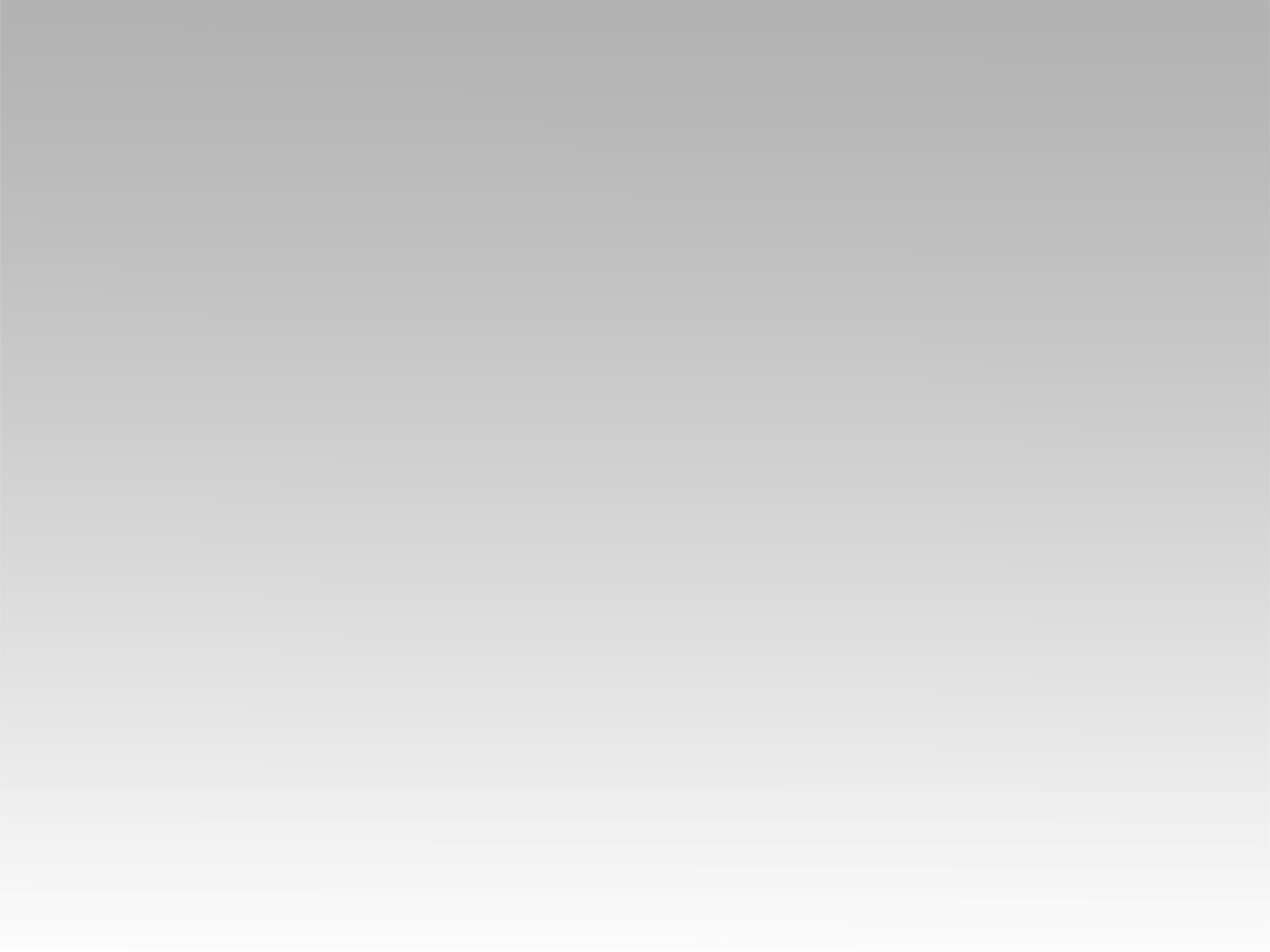 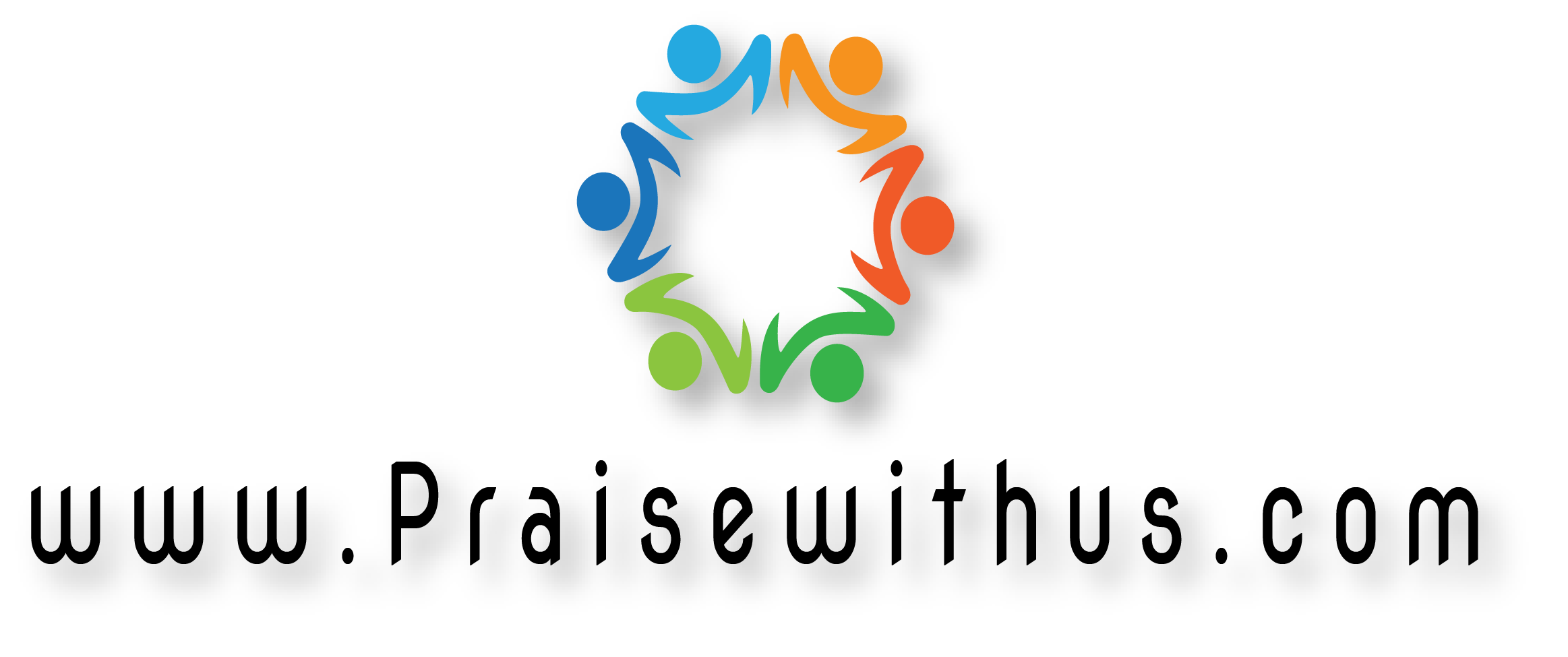 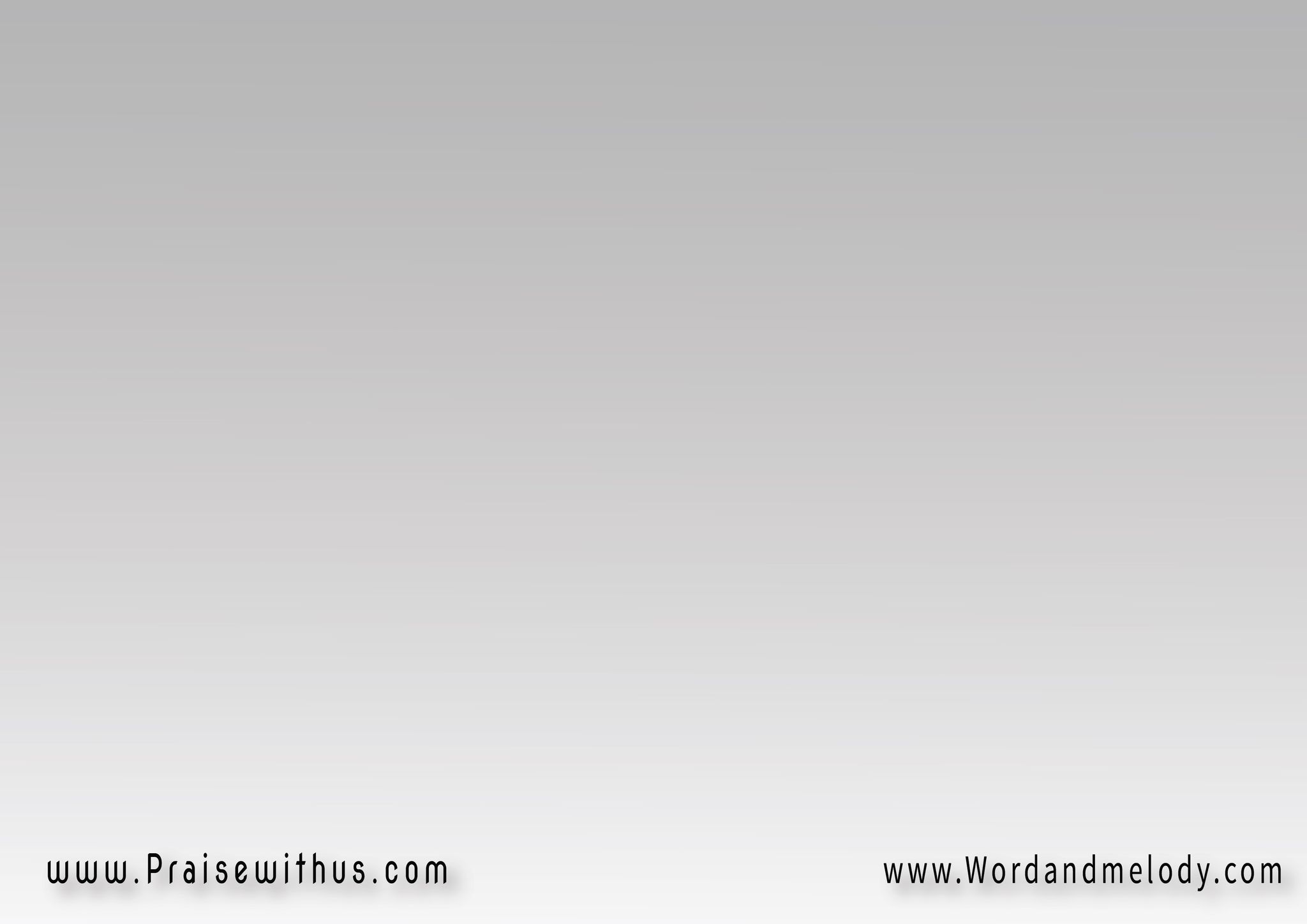 (أرد إيه للي فداني 
وحبني ومات علشاني)2
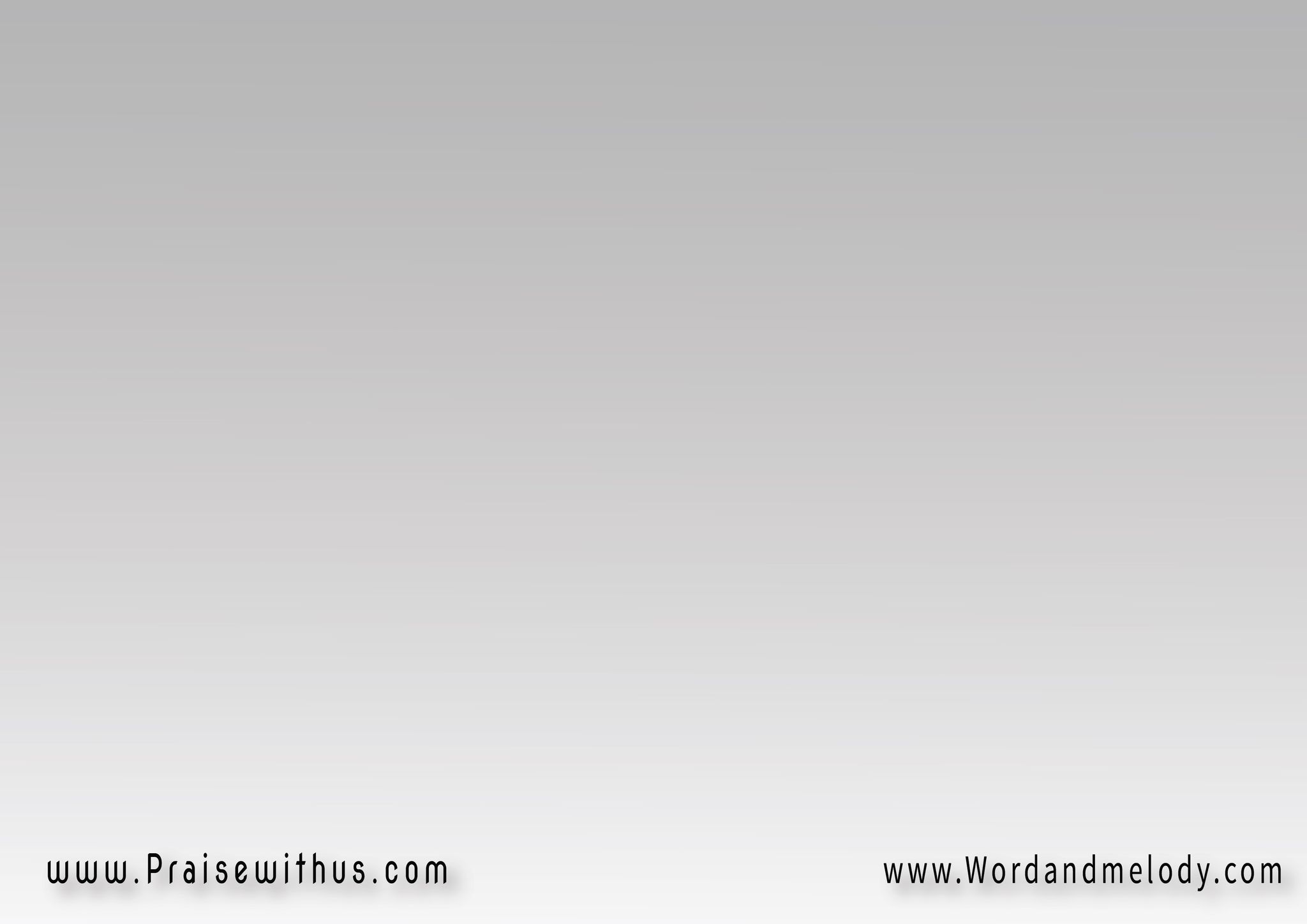 (ذهب وفضه ماعنديش 
وكل شكري مايقضيش)2
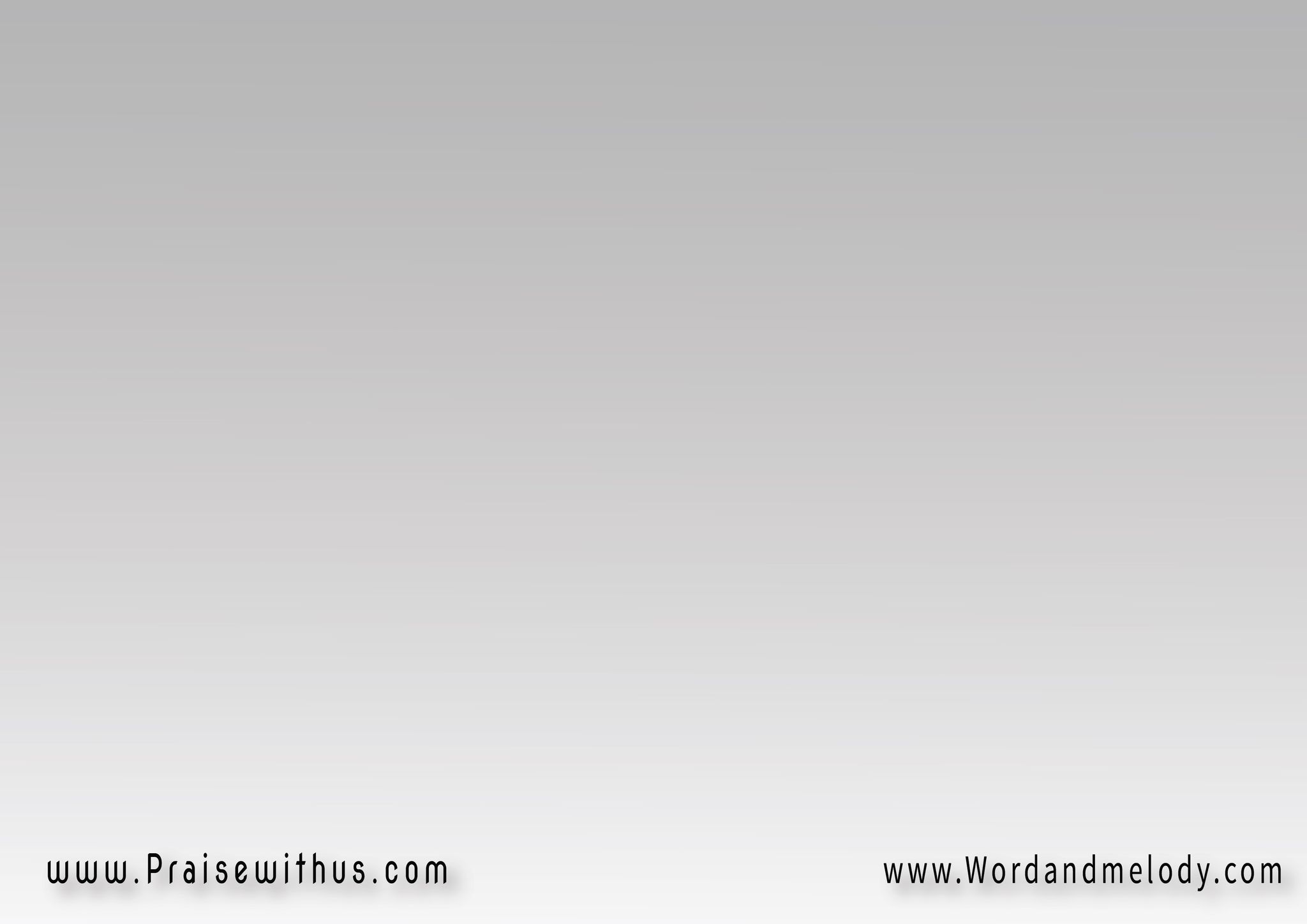 (أرد ايه أرد ايه 
أرد ايه للي فداني)2
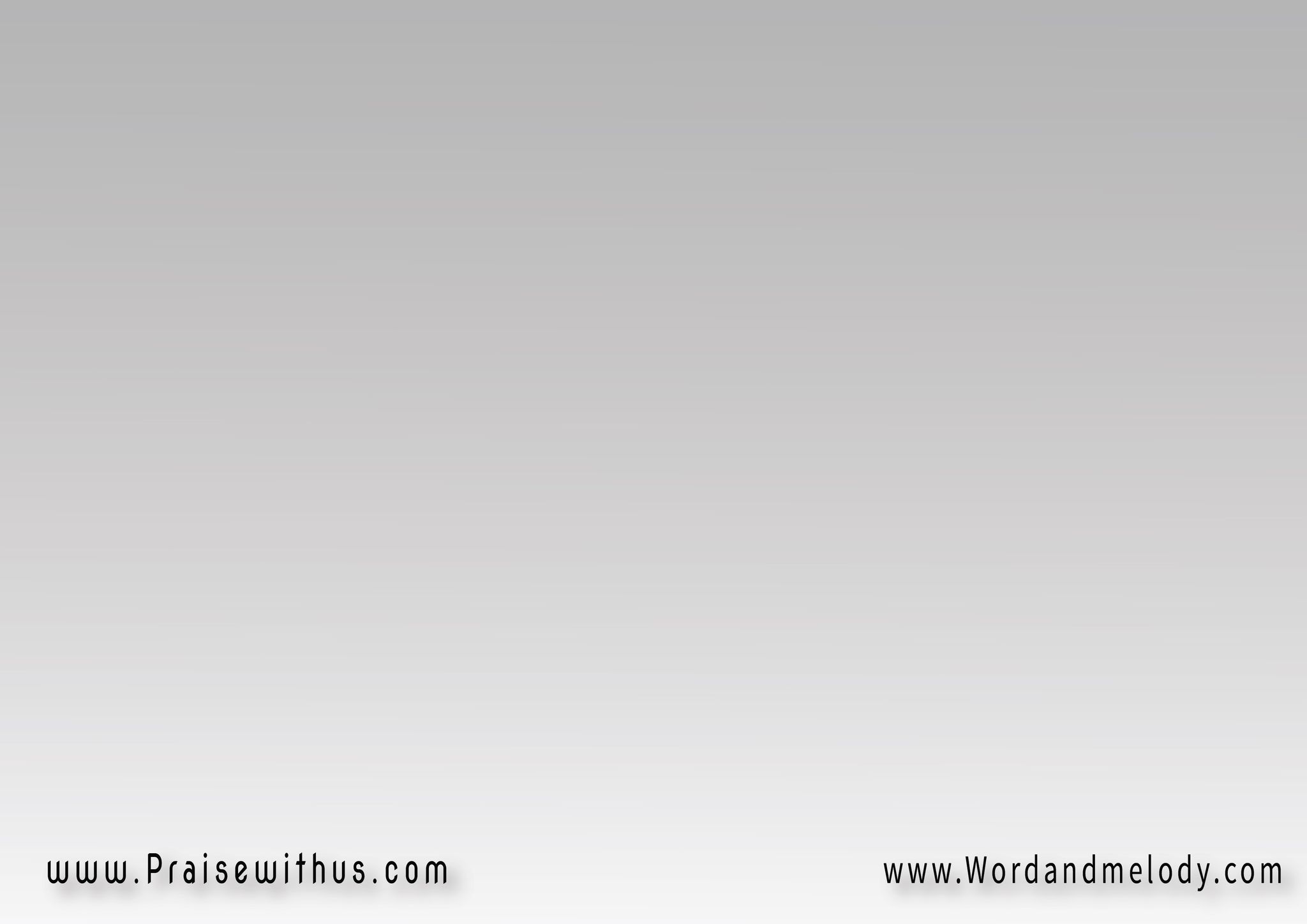 (أرد إيه للي فداني 
وحبني ومات علشاني)2
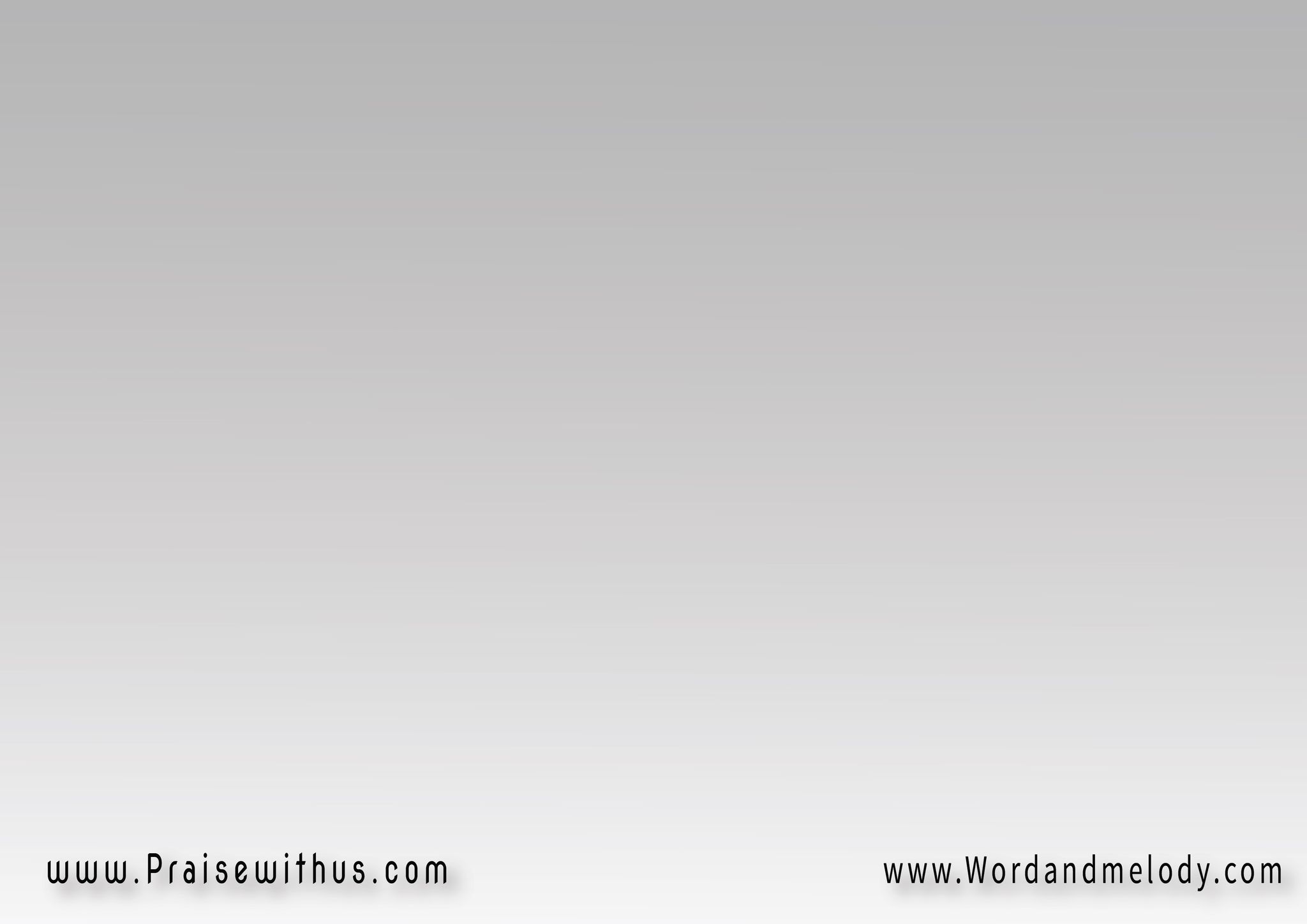 (دا حبه لي كبير كبير وإحساناته فوق التعبير)2
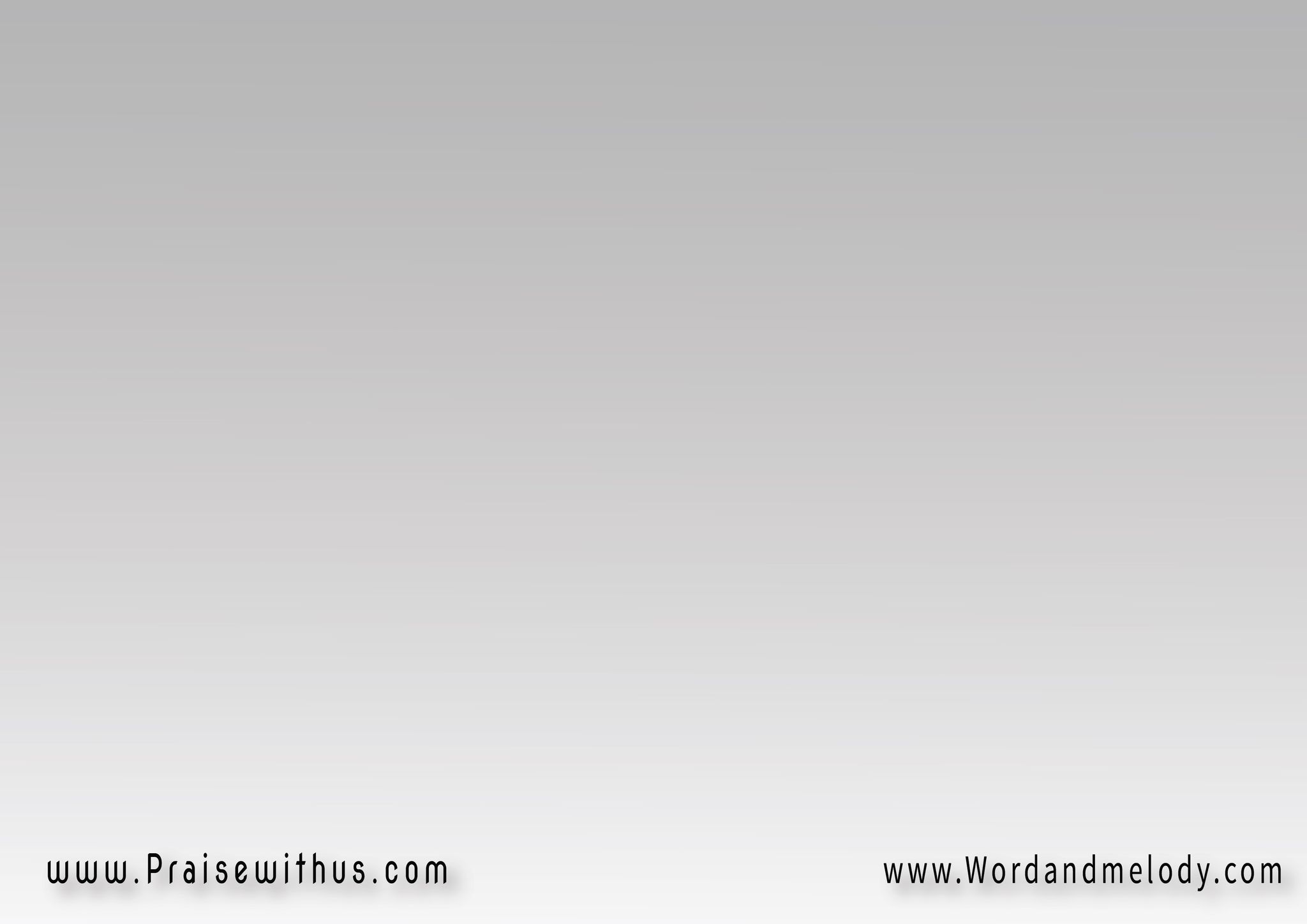 (لأنه وحده اللي فداني وحبني ومات علشاني)2
أرد إيه للي فداني
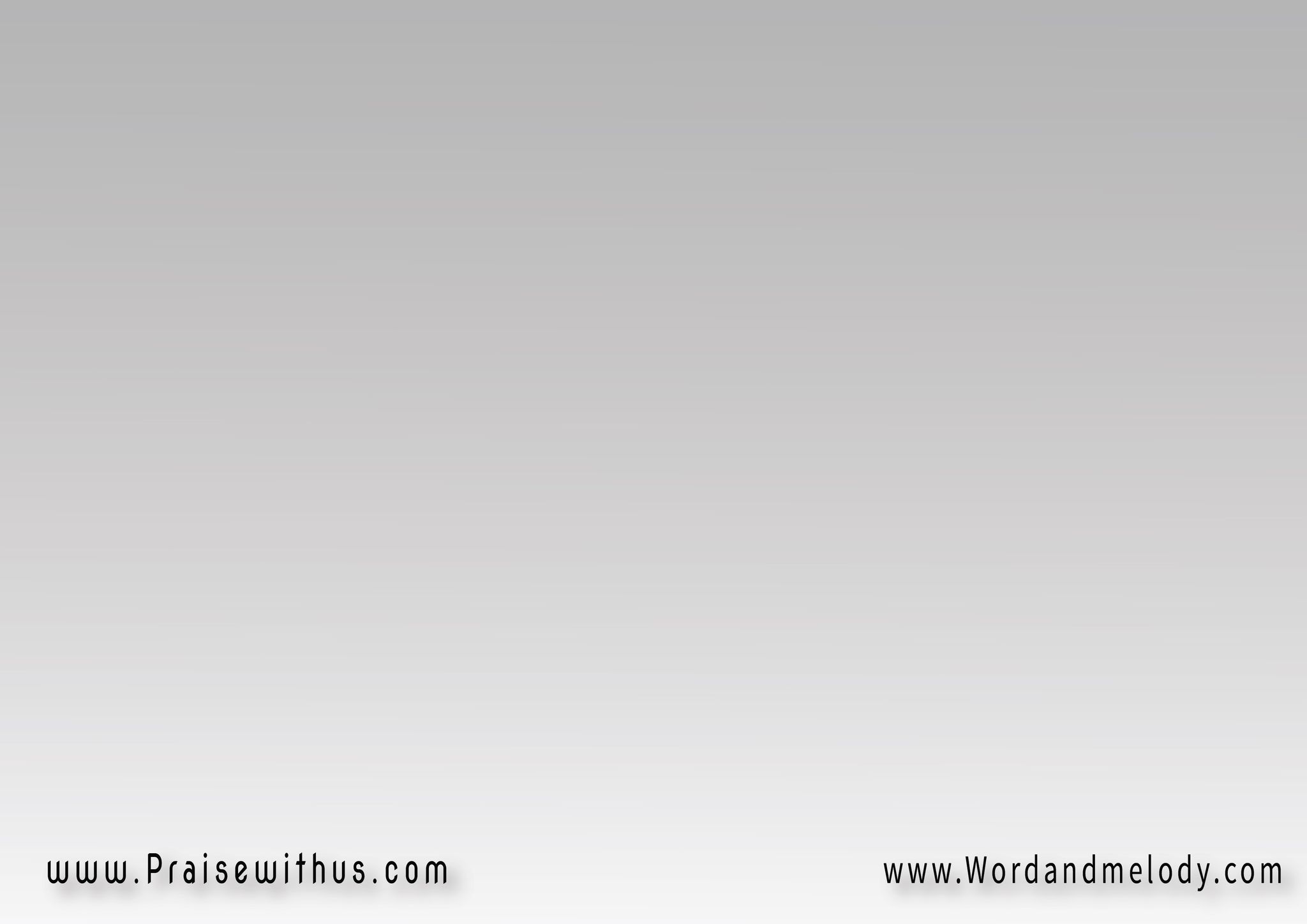 (أرد إيه للي فداني 
وحبني ومات علشاني)2
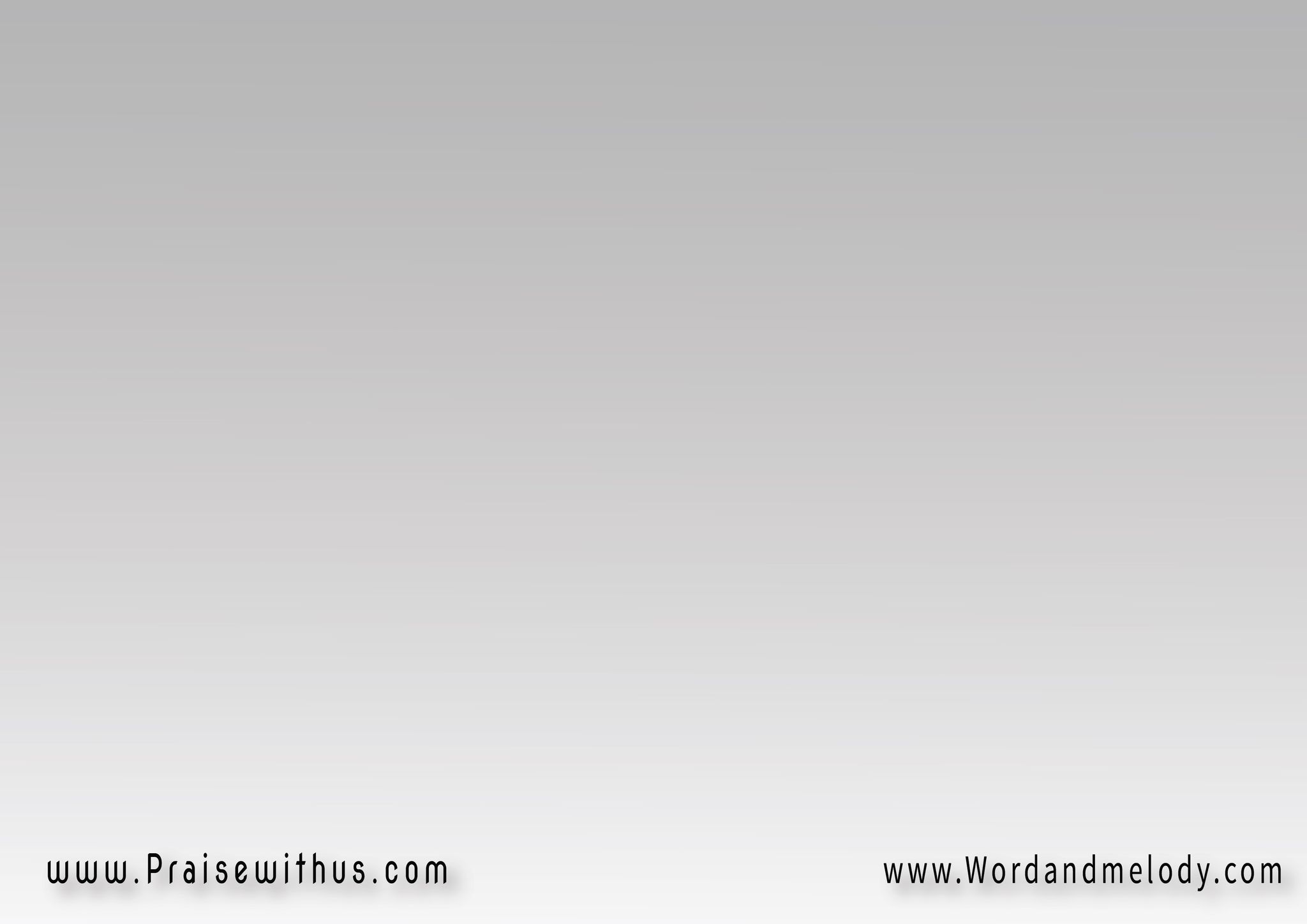 (دا كل قلبي قدمته ليه
أحفظ كلامه وأعمل بيه)2
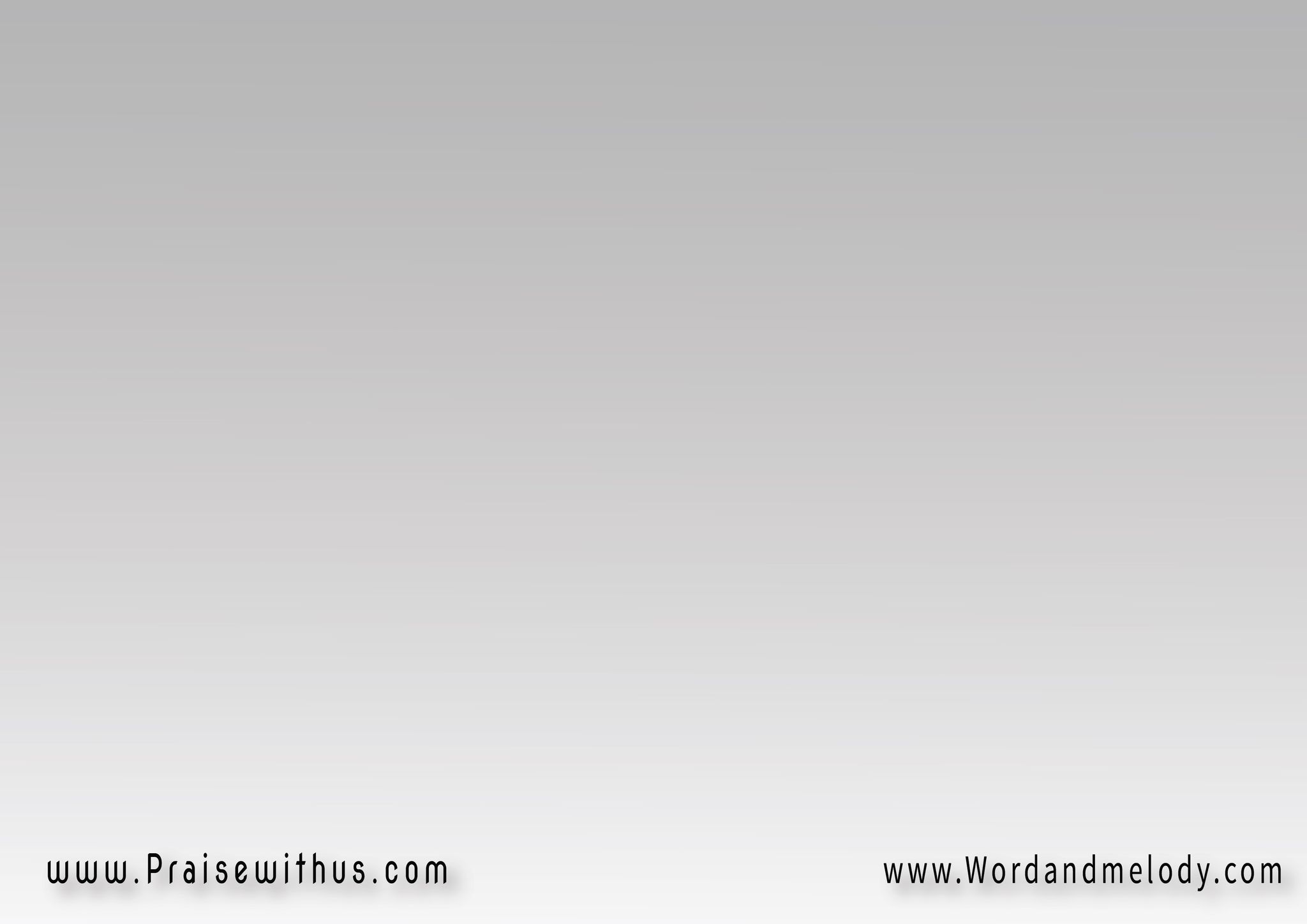 (لأنه وحده اللي فداني وحبني ومات علشاني)2
أرد إيه للي فداني
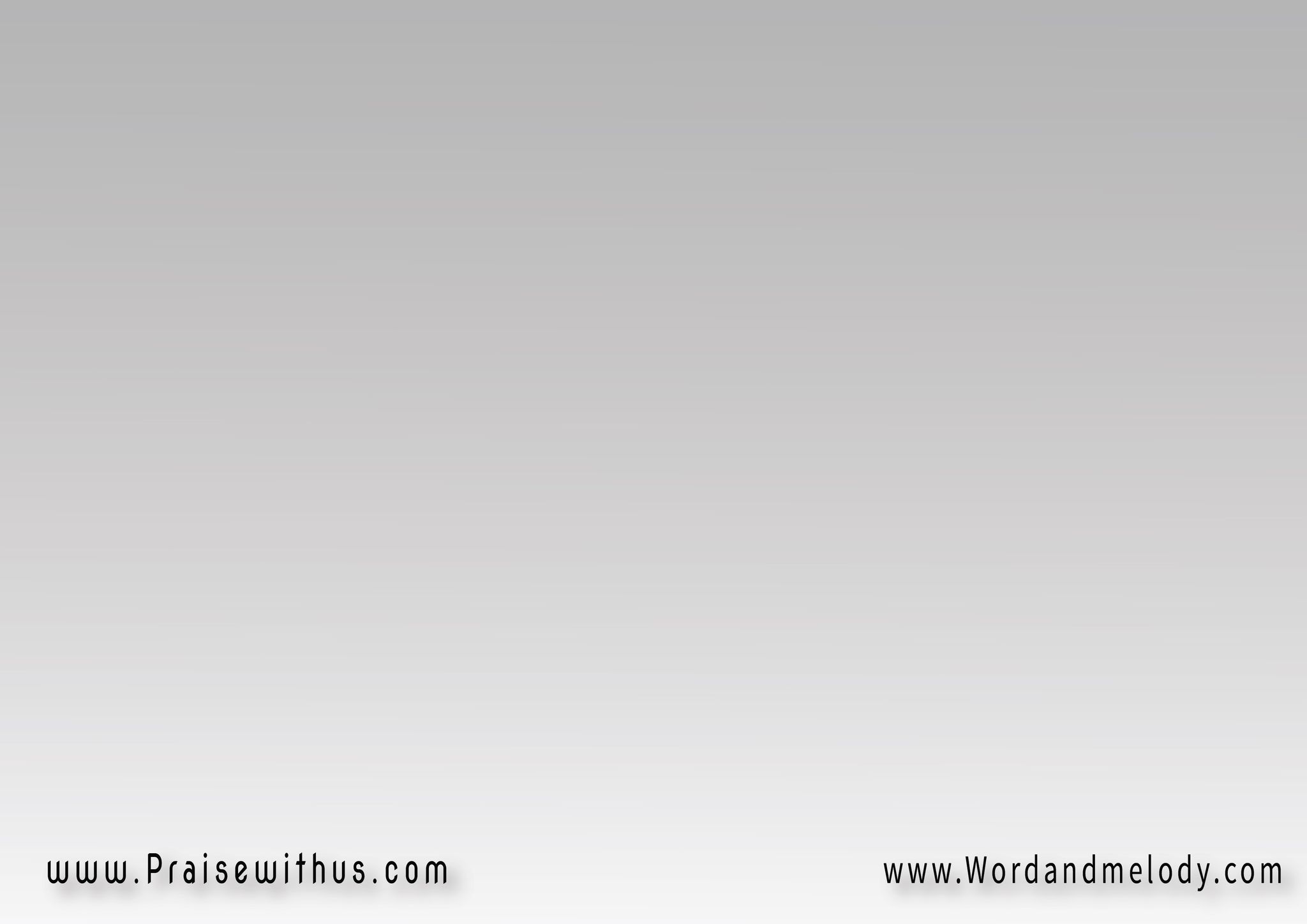 (أرد إيه للي فداني 
وحبني ومات علشاني)2
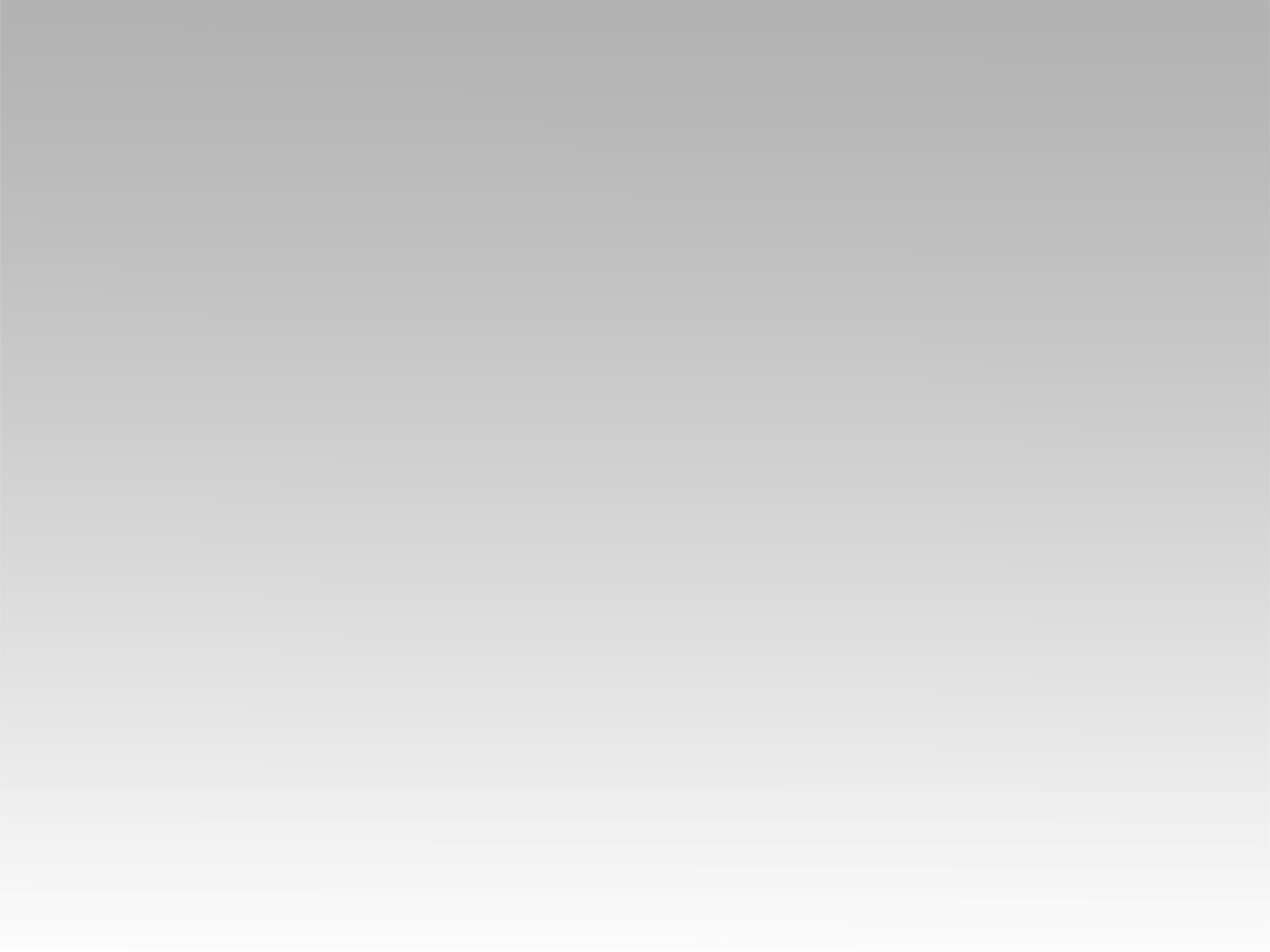 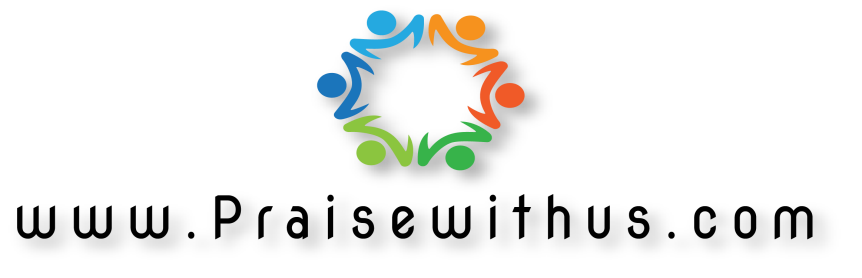